PRESIDENZIALISMO
GLI STATI UNITI D’AMERICA
Modello presidenziale        sistema dualistico
Separazione rigida tra potere legislativo e potere esecutivo
NO alla fiducia
NO al potere di scioglimento delle camere
VETO LEGISLATIVO/LEGISLATIVE VETO
Congresso vs Potere esecutivo

delega poteri=facoltà di annullarli

organi amministrativi
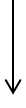 PROBLEMATICHE
Proposte esecutivo
                              Se il Congresso non le respinge
           efficaci 
                              Se le Camere le approvano*



*anche singolarmente
DUBBI DI COSTITUZIONALITA’
1- Veto di un solo ramo del Congresso

MA funzione legislativa spetta congiuntamente alle 2 Camere
2- «Presentment clause»       Progetto di legge approvat          Presidente
3- Contrario alla separazione dei poteri
IMMIGRATION AND NATURALISATION SERVICE V. CHADHA
Corte suprema, 1983        veto legislativo

                                             INCOSTITUZIONALE
«Norme esplicite e non ambigue della Costituzione prescrivono e definiscono le rispettive funzioni del Congresso e dell’Esecutivo nel processo legislativo»
«Noi abbiamo recentemente notato che –il principio di separazione dei poteri non era una semplice generalizzazione astratta nella mente dei Costituenti-»
«…era basata sul profondo convincimento dei Costituenti che si dovessero circoscrivere molto attentamente i poteri attribuiti al Congresso…porre un freno alle possibili propensioni, che un particolare Congresso potesse avere, ad approvare misure oppressive, imprevidenti e mal considerate»
«…il Presidente eletto da tutto il popolo sia più rappresentativo di esso, (il Congresso), di quanto non lo siano i membri del corpo legislativo, i cui collegi elettorali sono locali e non nazionali…»
«Se l’autorità legislativa non viene limitata, non può esservi né libertà né stabilità»
«In un legislativo unicamerale non vi è altro freno se non quello, INADEGUATO, della virtù e del buon senso di coloro che lo compongono…»
CAMERE AGISCONO SEPARATAMENTE:
1- La Camera dei Rappresentanti ha il potere di mettere il Presidente in stato d’accusa;
2-Il Senato ha il potere di processare e condannare il Presidente in seguito all’accusa promossa dalla Camera;
3-Il Senato da solo ha il potere finale di approvare o no le nomine decise dal Presidente;
4-Il Senato da solo ha il potere di ratifica dei trattati internazionali negoziati dal Presidente.
«…i Costituenti hanno posto a un livello più alto valori diversi da quello della semplice efficienza»
«…non abbiamo trovato ancora un modo migliore per preservare la libertà che quello di rendere l’esercizio del potere soggetto alle limitazioni attentamente congegnate nella Costituzione»
SEPARAZIONE DEI POTERI E POTERI DI CONTROLLO SULLE SPESE
Sentenza Bowsher vs Synar, 1986, Corte Suprema

              Balanced Budget and Emergency                            Deficit Control Act, 1985 

Comptroller General      controlla i bilanci degli enti
      
      ordina al Presidente l’adozione di provvedimenti
Legge          Mike Synar
                                          
                                            organo legislativo
Corte Costituzionale       Comptroller General
Viola le norme costituzionali
Ingerenza nel potere esecutivo
«…nessuna persona che sia ufficiale degli Stati Uniti può essere membro del Congresso.»
«…il Presidente…è responsabile non verso il Congresso, ma verso il popolo…»
«…la rimozione degli ufficiali degli Stati Uniti da parte del Congresso soltanto con la procedura di impeachment…unicamente per –tradimento, corruzione e altri gravi crimini-.»
«Il fattore critico da tenere in conto sta nelle norme della legge, che definisce l’ufficio del Comptroller General, in relazione della sua rimovibilità.»
«Sebbene il Comptroller General sia nominato dal Presidente…egli è rimovibile soltanto su iniziativa del Congresso. Egli può essere rimosso non soltanto con la procedura di impeachment ma anche con una risoluzione congiunta del Congresso.»
«Desiderava [il Congresso] che il Comptroller General fosse sottoposto solo al proprio controllo, in modo che, quando il Congresso avesse trovato inefficienti* la sua azione e che egli non corrispondesse ai doveri del suo ufficio, potesse essere rimuoverlo senza dover far ricorso al lungo e tedioso procedimento di impeachment».
«…la durata del mandato sarebbe stata soggetta al beneplacito del Senato.»
«Sicuramente nessuno potrebbe seriamente affermare che l’indipendenza giudiziaria sarebbe rafforzata permettendo la rimozione dei giudici federali soltanto per mezzo di una risoluzione congiunta che ne dichiarasse –l’inefficienza-, la –negligenza- o la –cattiva condotta-.»
«Il Comptroller General deve giudicare dei fatti che riguardano l’applicazione della legge. Egli deve anche interpretare le norme della legge per stabilire con precisione quali debbano essere i requisiti contabili del bilancio.»
«La natura esecutiva delle funzioni del Comptroller General è rivelata dal par.252 della legge che conferisce al Comptroller General l’autorità ultima per stabilire quali tagli al bilancio debbano essere operati. IN REALTA’ IL COMPTROLLER GENERAL DÀ ORDINI AL PRESIDENTE STESSO…»
«…una volta che il Congresso ha compiuto la sua scelta con l’approvazione della legge, la sua partecipazione finisce.»
«Attribuendo la responsabilità dell’esecuzione del Balanced Budget and Emergency Deficit Control Act nelle mani di un ufficiale che può essere rimosso soltanto dal Congresso stesso, questi ha mantenuto per sé il controllo dell’esecuzione della legge, invadendo così la funzione esecutiva.»
SEPARAZIONE DEI POTERI E RAPPORTI DI POLITICA ESTERA
Rapporto Presidente e Congresso

Corte Suprema 

Sentenza Dames e Moore v. Regan, 1981
Novembre, 1979 – Teheran – ambasciata americana

Rapiti 61 funzionari americani

Presidente Carter        Emergency Economic Powers Act
Stato di emergenza nazionale
Sequestro di tutti i beni iraniani sotto giurisdizione statunitense
Inizi del 1981 – ostaggi rilasciati – accordo tra USA e Iran:
Istituzione di un tribunale speciale;
Annullamento dei sequestri di beni iraniani;
Sospensione di tutti i procedimenti contro il governo di Teheran pendenti dinnanzi alle Corti statunitensi.

Dames e Moore     governo iraniano  

Corte distrettuale federale

Pretesa accolta – diritto degli attori su somme di proprietà del governo iraniano negli USA.
Azione giudiziaria NON sortisce alcun effetto esecutivo

Presidente aveva emanato già il congelamento delle proprietà iraniane

Ulteriore azione di Dames e Moore

Impedire l’applicazione degli ordini presidenziali

Contestando l’interpretazione dell’IEEPA
Corte Suprema – legittima il Presidente Carter





Presidente conclude accordi internazionali non qualificati come trattati – executive agreements
 
    Corte Suprema – copertura costituzionale
[ampia discrezionalità in casi particolari]
Art. II, par. 2, Cost.: il Presidente è titolare del potere di stipulare trattati con altri Stati esteri*
Evoluzione della forma di governo statunitense
 




Rapidità di decisione/uniformità garantita dall’organo monocratico
Ampliamento dei poteri presidenziali nel campo della politica estera
«…un intento legislativo di accordargli ampia discrezionalità, può essere interpretata come un – invito – a prendere misure sulla base di una indipendente responsabilità presidenziale.»
«…vi è pure una prassi, stabilita da lungo tempo, di soluzione di queste controversie per mezzo di accordi esecutivi senza il parere e il consenso del Senato.»
«In realtà molti di questi accordi sono stati sollecitati dagli stessi cittadini americani interessati, poiché la loro unica speranza di ottenere un pagamento sta nell’accordo diplomatico che può essere raggiunto dal governo in loro favore.»
«…conclusione che il Congresso ha implicitamente approvato tale prassi…dall’approvazione da parte del Congresso dell’International Claims Settlement Act, 1949…emendato frequentemente per risolvere problemi particolari posti da vari accordi esecutivi, DIMOSTRANDO LA RINNOVATA ACCETTAZIONE DEL POTERE DEL PRESIDENTE DI STABILIRE TALI ACCORDI.»
«…Questa Corte ha riconosciuto, in casi precedenti, che il Presidente ha un certo potere di fare accordi esecutivi senza il parere e il consenso del Senato.»
«Una prassi non può, in sé, creare un potere, - ma una prassi da lungo tempo stabilita, nota e tacitamente consentita dal Congresso, fa nascere la presunzione che l’atto sia stato adottato con il consenso di questo…»
«È comunque importante che il Congresso non abbia disapprovato l’azione intrapresa dal Presidente.»
DEI C.D. «EXECUTIVE PRIVILEGES»
Problematiche della forma di governo presidenziale

Sentenza United States v. Nixon. 1974, Corte Suprema

1972, sede del Partito Democratico, Watergate, Washington
[spionaggio politico]

Scandalo di Watergate
Attorney General*      Special Prosecutor





Richiese un mandato di comparizione a carico del Presidente 
Documentazione e nastri relativi allo scandalo
Ex-consigliere dichiarò che Nixon aveva installato delle microspie nel suo ufficio
Delegati ampi poteri di indagine per accertare tutte le responsabilità del caso
Presidente      «privilegio dell’esecutivo»

Separazione dei poteri

Non fornire informazioni che ritenga riservate e al contempo oggetto di indagini giudiziarie e parlamentari.

Rigettata dalla District Court
Annullamento del mandato di comparizione
Gli avvocati del Presidente

Cercano di adire alla Court of Appeals


Special Prosecutor

Investe la Corte Suprema
PROBLEMA CENTRALE
Ammissibilità di portare alla Corte Suprema una questione che sembrava attenere a una «intra-branch dispute»

Special Prosecutor
È un organo amministrativo; 
Gerarchicamente ordinato all’interno dell’esecutivo;
Poteri delegati specificatamente dal Presidente degli Stati Uniti.
«Qui è in questione se si debba o no produrre la prova che lo Special Prosecutor ritiene rilevante e ammissibile in un procedimento penale prendente. Essa è richiesta da un ufficiale della Branca esecutiva nell’esercizio della sua autorità e viene resistita dal Capo dell’Esecutivo.»
«…il fatto che entrambe le parti siano ufficiali della Branca Esecutiva non può essere considerato come una barriera alla giustiziabilità.»
«L’avvocato del Presidente, come abbiamo notato, interpreta la Costituzione nel senso che essa garantirebbe a privilegio della confidenzialità di tutte le comunicazioni del Presidente.»
«Decidere se una materia sia stata attribuita dalla Costituzione a un’altra branca del governo, o se l’azione di questa branca ecceda i poteri ad essa conferiti, è in se stesso un delicato esercizio di interpretazione costituzionale ed appartiene alla responsabilità di questa Corte quale interprete ultimo della Costituzione.»
«[…]il primo è quello della necessità di una protezione delle comunicazioni tra alti ufficiali del governo e coloro che li consigliano e li assistono nell’esercizio dei loro molteplici doveri;
Il secondo argomento, […], poggia sulla dottrina della separazione dei poteri. Si sostiene che l’indipendenza della Branca Esecutiva nella propria sfera rende il Presidente immune dai mandati di comparizione giudiziari nel corso di un procedimento penale e, pertanto, protegge le comunicazioni presidenziali confidenziali.»
« [entrambi i casi] non possono sostenere un privilegio presidenziale assoluto e non qualificano di immunità da immunità procedimenti giudiziari quali che siano le circostanze.»
«L’impedimento che un privilegio assoluto e non qualificato porrebbe all’adempimento del dovere primario della Branca Giudiziaria, che è quello di rendere giustizia nei procedimenti penali, sarebbe in evidente conflitto con la funzione delle corti a norma dell’art.III.»
«…essi non intesero che i poteri separati dovessero operare in assoluta indipendenza.»
«Noi abbiamo scelto di adottare un processo penale basto sul contraddittorio delle parti davanti a una corte. La necessità di sviluppare tutti i fatti nel contraddittorio tra le parti è insieme fondamentale e pregnante. I fini della giustizia penale non verrebbero raggiunti se i giudizi venissero fondati su una presentazione dei fatti parziale o congetturale.»
LO SPOILS SYSTEM
Sentenza Branti v. Finkel, 1980, Corte suprema

Sistema delle spoglie

Partito vittorioso
             
                                       Cariche 
                                              amministrative
Cariche politiche
Prassi criticata
Attività del governo complessa e tecnica
Competenza da accertare mediante: 
reclutamento presso pubblici uffici;
avanzamento di carriera;
esami di ammissione.
VICENDA
Notifica licenziamento a 2 impiegati,(assistant)

Iscritti al partito repubblicano assunti a seguito della vittoria

In seguito vincono i democratici,(Branti)

Licenziati=motivazioni politiche
Illegittimità costituzionale
          destituzione da pubblico impiego solo per  motivi politici

Accolto sia in primo grado che in appello

Corte d’appello respinge il ricorso di Branti
Corte suprema NON nega il political patronage system

Amministrazione deve dimostrare che l’affiliazione a un partito sia un requisito

Per le mansioni di Assistant Public Defender non è richiesta la fedeltà al partito che governa la Contea
Grazie per la gentile attenzione